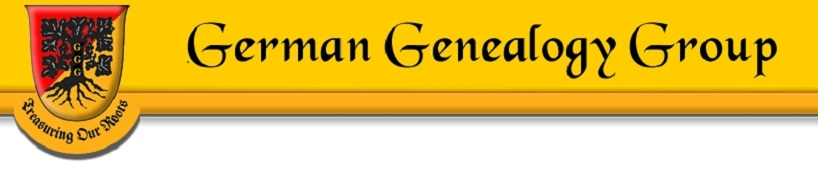 Basic Charts and FormsDr. Tom Montgomery, Kolping Member
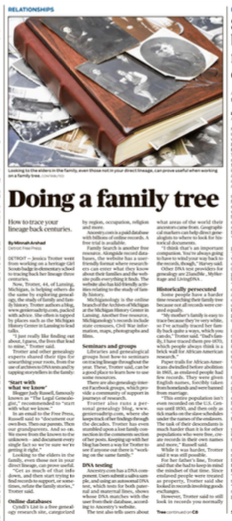 Why?
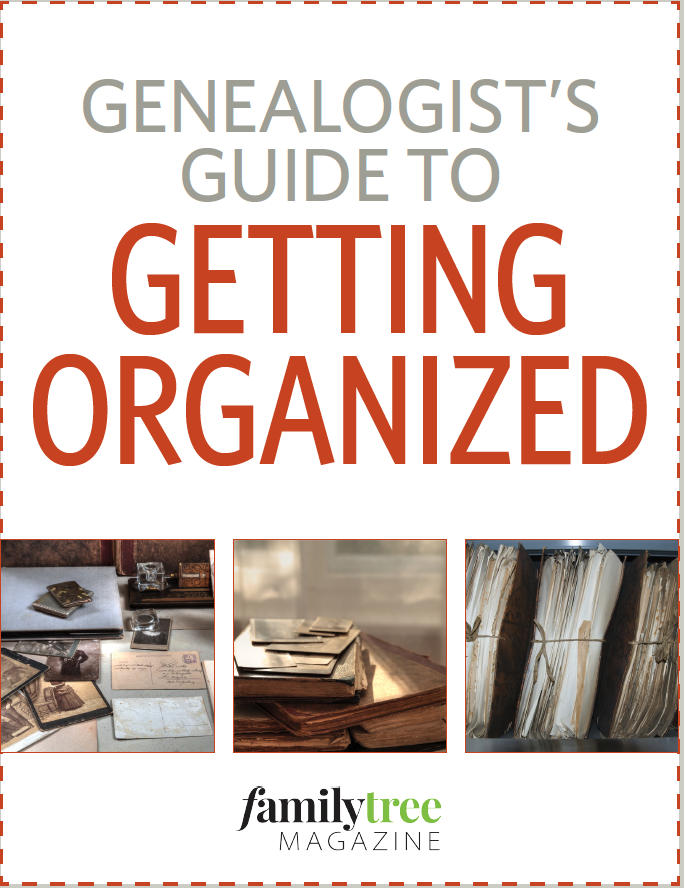 Your Spark!
Get Organized
Schedule weekly
Collaborate:
Family/Friends
Getting Started
You need to decide a system that you can use.
Binder
Files
Computer
Organize
By individual person
By location
To Do List
General:  Ancestral Chart (Ancestry)
An ancestor chart records the ancestors from whom you directly descend--those for whom you intend to compile a complete and correct family unit. It shows at a glance the progress you have made towards this goal and what remains to be done.
https://www.ancestry.com/cs/charts-and-forms
https://www.archives.gov/research/genealogy/charts-forms
Five Generation Pedigree Chart
Record your ancestors’ vital stats on this standard five-generation pedigree chart.
https://www.familytreemagazine.com/freebie/fivegenerationancestorchart/
Or https://www.archives.gov/files/research/genealogy/charts-forms/ancestral-chart.pdf
Individual Worksheet 		(Midwest Genealogy Center)
Worksheet to serve as a guide for biographical information about an individual
https://www.mymcpl.org/sites/default/files/06-0015%20Individual%20Worksheet.pdf
Biographical Chart (Family Tree Maker)
Record information on education, military service, marriage, children, illnesses, religious milestones, migrations, residences, jobs, family events, land purchases, death and burials, etc.
https://www.familytreemagazine.com/freebie/biographicaloutline/
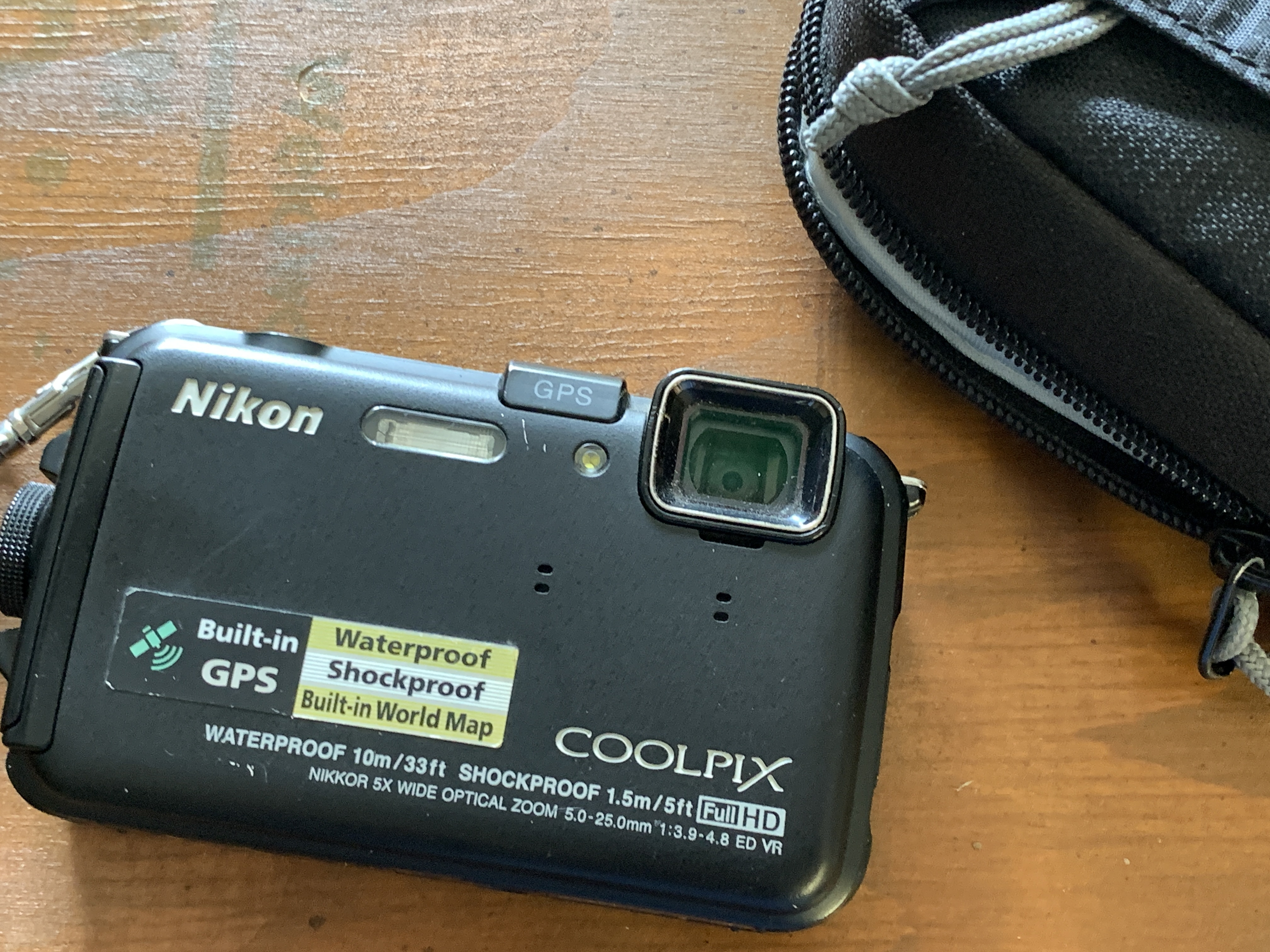 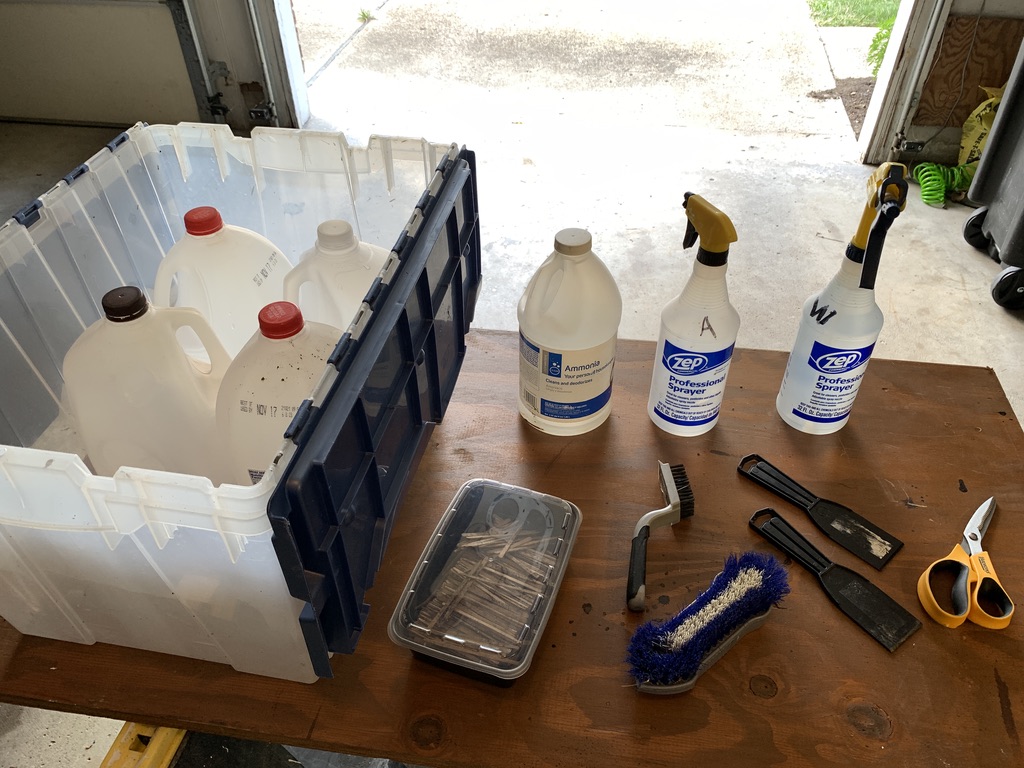 Your Gear
Notebook/Writing Tablets
Cell Phone/Camera
Your Files
Laptop/USB drives
Cemetery Kit
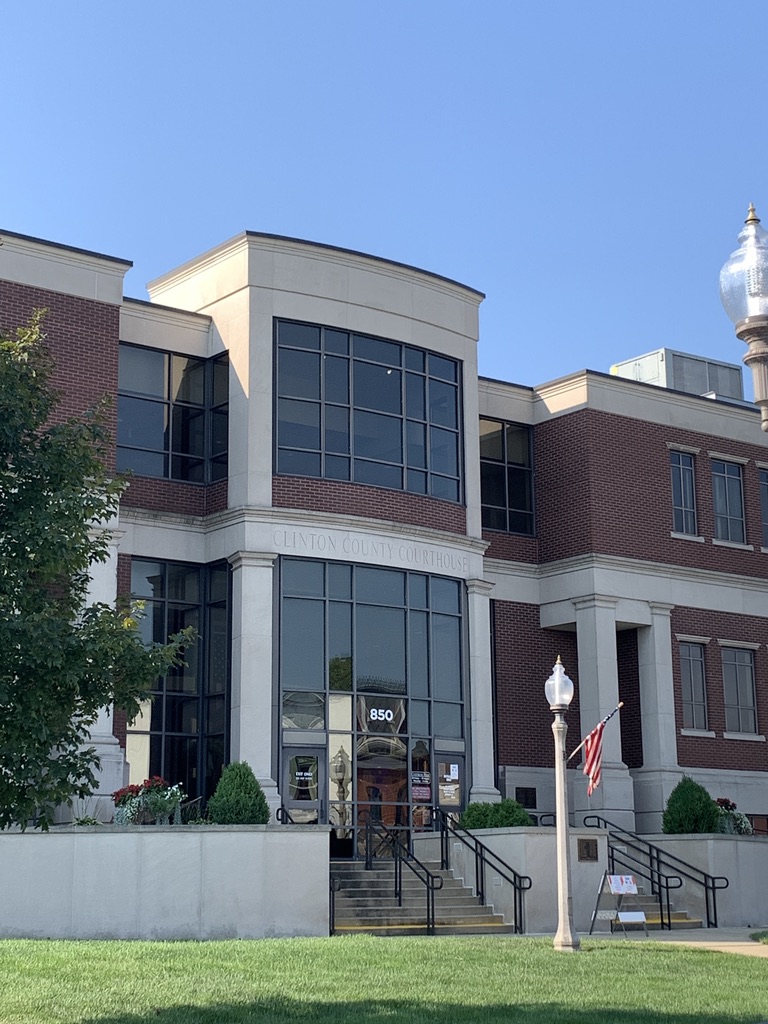 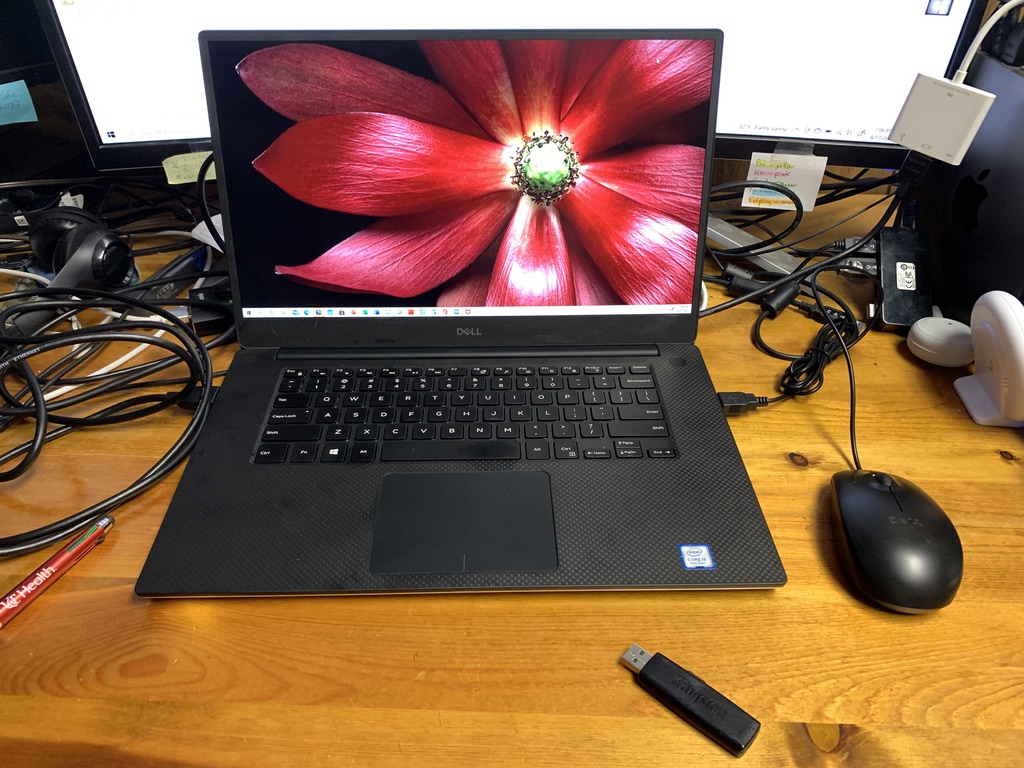 Family Group Record (Ancestry)
Each piece of information concerning a pedigree ancestor and his/her family is placed on a worksheet. Since the end result of your research efforts will be to compile complete, correct and connected families, the use of family group sheets from the beginning will make the compilation much easier.
https://www.ancestrycdn.com/legacy/pdf/trees/charts/famgrec.pdf
Marriage Form (Family Tree Maker)
This form will help you extract information from your ancestors’ marriage indexes. Like it is for us today, marriage was a crucial step in our ancestors’ lives. Celebrate your ancestors’ love by recording the day they started a life together on this marriage index worksheet.
https://www.familytreemagazine.com/freebie/free-form-record-marriage-records/
Relationship Chart (Family Tree Maker)
Let this chart help you figure out how a family member is related to you.
https://www.familytreemagazine.com/freebie/relationshipchart/
Research Calendar (Ancestry)
The research calendar gives an account of every record source you have searched and serves as a reminder of what you have already done and where you have found pertinent information.
https://www.ancestrycdn.com/legacy/pdf/trees/charts/rescal.pdf
Finding Your Roots
Start with What We Know
Research the Online Databases
Attend Seminars and join Groups = Learn & Share!
Blood lines:  DNA testing
Review History and Geography (carry maps)
Digitize Your Documents (download or scan yourself)
Backup your Files (paper and electronic)
Next Month
Always check the website: http://www.kolpingcincinnati.com/Genealogy/Genealogy.html
October 10:  Maps & Google Earth
Link: https://us02web.zoom.us/j/84685677730?pwd=SGlHRlNaVHovRmViMUtUeCtidjBEdz09
Research
Happy Hunting!